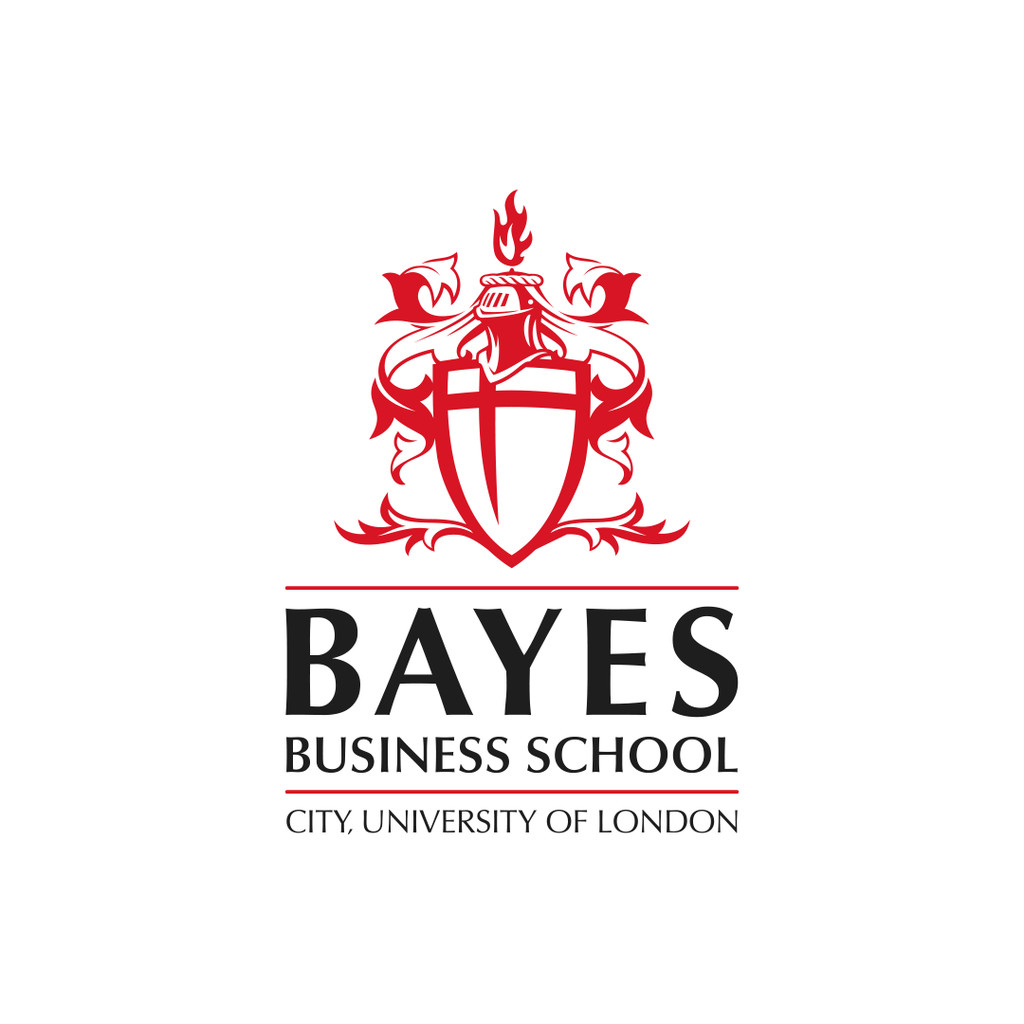 The 10th City of London Biennial Meeting
12-13 June 2023
International Maritime Organization (IMO), London
”A Changing World – Adopt to Succeed”byHakki Deval (MSc STF 2001)andOrhan Deval (MSc STF 2004)
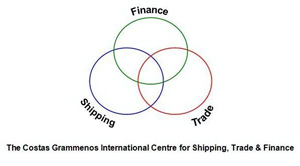 0
”Changes in Drybulk Shipping”
2022 : BC fleet growth of 2.9% vs BC demand growth of -2.8%.
2023f: BC fleet growth of 2.4% vs BC demand growth of 1.8%.
2024f: BC fleet growth of 0.8% vs BC demand growth of 2.1%.
The 10th City of London Biennial Meeting, 13th June 2023, IMO, London. Changes in Drybulk Shipping by Hakki & Orhan Deval Brothers
1
”Changes in Drybulk Shipping”
We are 1.7bn more populous today than the year 2001.
Gross World Product (GWP) reached to estimated USD85 trillion today from USD 33 trillion in 2001.

Global Seaborne Drybulk Trade has done its job well and grew by a massive 3.2bn tonnes in 2 decades!

China’s share is still 45%!!!

Positive correlation with Population, GWP and Drybulk Trade.
The 10th City of London Biennial Meeting, 13th June 2023, IMO, London. Changes in Drybulk Shipping by Hakki & Orhan Deval Brothers
2
”Changes in Drybulk Shipping”
Opportunities
 Industrial production should recover in 2024 if energy prices (particularly gas) continue to fall towards pre-pandemic levels.

 Similarly, if interest rate cuts begin in 2024, this should prompt a rebound in demand in the developed world. 

 Easing of US-China trade tensions.

 Environmental policies in China encouraging imported resources.

 Limited NB order for NOW! The thin orderbook as it stands, and the difficulty to access shipyard slots in the context of firm container and tanker orderbooks there make the overall supply outlook.

 Maritime regulations that encourage scrapping and longer off-hire periods.
 On a pure supply/demand basis, demand will outpace supply for the next three years, before firm ordering in 2024-25, together with an ebbing out of stimulus, reverse the forthcoming balance.
Threats
 Global economic stagnation / longer-term slow down in China housing & manufacturing sector (into 2024).
 
 Worsening trade disputes/wars.

 more vessel efficiencies (less congestion).

 Less congestion and the re-containerisation of cargoes will weaken the supply-demand balance.

 Supply disruption (particularly Iron Ore Brazil) Unpredicted accidents like Vale dam collapse!

 Environmental policies may force China shift to renewable energy meaning less coal imports.
The 10th City of London Biennial Meeting, 13th June 2023, IMO, London. Changes in Drybulk Shipping by Hakki & Orhan Deval Brothers
3
”Changes in Drybulk Shipping”
”A Pale Blue Dot”
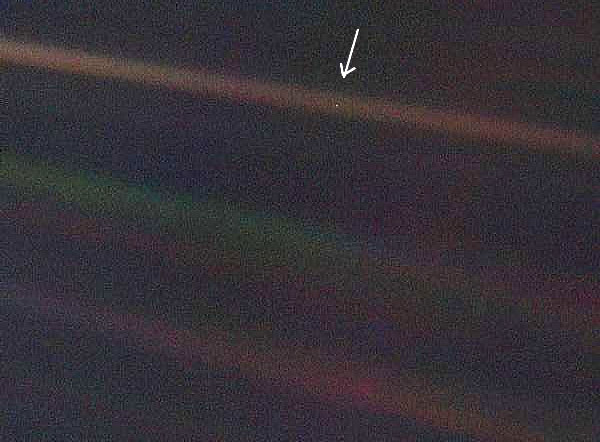 The 10th City of London Biennial Meeting, 13th June 2023, IMO, London. Changes in Drybulk Shipping by Hakki & Orhan Deval Brothers
4
5
”Changes in Drybulk Shipping”
Thank you very much!
References:

Clarksons Research Studies (2023) Shipping Review Database. Spring 2023. London: Clarksons. 

UNCTAD (2022) Review of Maritime Transport, 2022. New York and Geneva: United Nations. 

United Nations (2022) World Population Prospects: the 2022 revision. New York: United Nations.

www.sin.clarksons.net (sin2010, The Shipping Intelligence Network) accessed various dates in May 2023.
The 10th City of London Biennial Meeting, 13th June 2023, IMO, London. Changes in Drybulk Shipping by Hakki & Orhan Deval Brothers
6